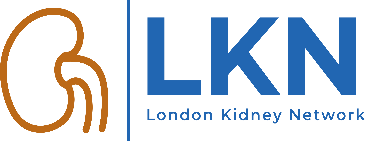 Patient referred for transplant assessment
Clinical assessment
ECG, CXR, Echocardiogram (everyone)
Abnormal results
Known IHD
Symptomatic
Low/Medium Risk
High Risk for IHD*
PVD
Dialysis >3 years
ESRF from diabetes
Heavy smoker*
DASI SCORE over 30
Yes
No
# Functional Capacity Test
PASS
FAIL
Cardiac Stress Testing/CT angio
Acceptable results
Abnormal results
Cardiac suitable
Refer to Cardiology
#  2 floor stair climb/6 minute walk test/TUAG/STS-60
* Greater than 20 cigarettes per day or 20 pack years
[Speaker Notes: Duke Activity Status Index – predictive in perioperative non cardiac mortality
Correlates with C PET anaerobic thresholds in renal and non renal patients]